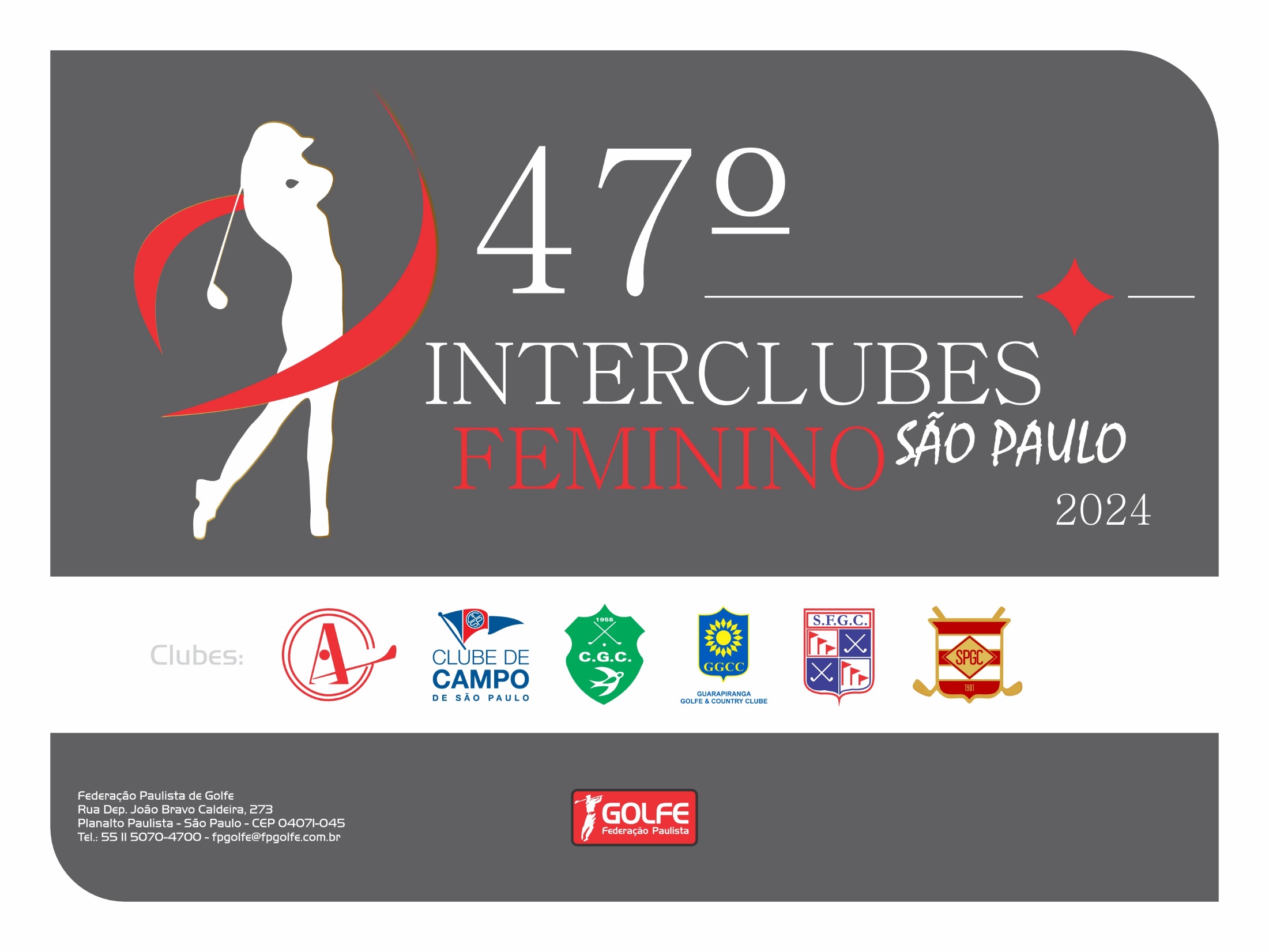 CLUBES PARTICIPANTES
2
1ª CATEGORIA - CLUBES
SORTEIO DAS EQUIPES

Clube de Campo de São Paulo - CCSP
Guarapiranga Golf & Country Club - GGCC
Arujá Golf Clube - AGC
São Fernando Golf Club - SFGC

Confirmação das jogadoras até às 9h00.

HORÁRIO DE JOGOS 
1º jogo = 9h30
2º jogo = 9h39
3º jogo = 9h48

TEE
Saídas TEE do BURACO 1
4º jogo = 9h57
5º jogo = 10h06
6º jogo = 10h15
Treino: XX.04 (XXX-feira)
3
1ª CATEGORIA - CLUBES
SORTEIO DAS EQUIPES

Clube de Campo de São Paulo - CCSP
Guarapiranga Golf & Country Club - GGCC
Arujá Golf Clube - AGC
São Fernando Golf Club - SFGC

Confirmação das jogadoras até às 9h00.

HORÁRIO DE JOGOS 
1º jogo = 9h30
2º jogo = 9h39
3º jogo = 9h48

TEE
Saídas TEE do BURACO 1
Treino: XX.05 (XXX-feira)
4º jogo = 9h57
5º jogo = 10h06
6º jogo = 10h15
Treino: XX.06 (XXX-feira)
4
RESULTADOS EQUIPE /JOGADORA
1ª CATEGORIA – PONTOS POR CLUBE
1ª CATEGORIA – PONTOS POR EQUIPE
5
2ª ROD - TEE 01RESULTADOS 23.04.2024
CCSP - AGC
6
2ª ROD - TEE 01RESULTADOS 23.04.2024
GGCC - SFGC
7
3ª ROD - TEE 10RESULTADOS 28.05.2024
GGCC - AGC
8
3ª ROD - TEE 10RESULTADOS 28.05.2024
CCSP - SFGC
9
4ª ROD - TEE 01RESULTADOS 25.06.2024
CCSP - GGCC
10
4ª ROD - TEE 01RESULTADOS 25.06.2024
AGC - SFGC
11
2ª CATEGORIA - CLUBES
SORTEIO DAS EQUIPES
São Paulo Golf Club - SPGC
Arujá Golf Clube - AGC
Clube de Campo de São Paulo - CCSP
São Fernando Golf Club – SFGC
Guarapiranga Golf & Country Club - GGCC
Clube de Golfe de Campinas - CGC
Confirmação das jogadoras até às 9h00


HORÁRIO DE JOGOS 
1º jogo = 9h30
2º jogo = 9h39
3º jogo = 9h48

TEE
Saídas TEE do BURACO 10
Treino: 22.03 (sexta-feira)
4º jogo = 9h57
5º jogo = 10h06
6º jogo = 10h15
7º jogo = 10h24
8º jogo = 10h33
9º jogo = 10h42
Treino: XX.04 (XXX-feira)
2ª CATEGORIA - CLUBES
SORTEIO DAS EQUIPES
São Paulo Golf Club - SPGC
Arujá Golf Clube - AGC
Clube de Campo de São Paulo - CCSP
São Fernando Golf Club – SFGC
Guarapiranga Golf & Country Club - GGCC
Clube de Golfe de Campinas - CGC
Confirmação das jogadoras até às 9h00


HORÁRIO DE JOGOS 
1º jogo = 9h30
2º jogo = 9h39
3º jogo = 9h48

TEE
Saídas TEE do BURACO 10
ARUJÁ GOLF CLUB
Treino: XX.05 (XXX-feira)
4º jogo = 9h57
5º jogo = 10h06
6º jogo = 10h15
7º jogo = 10h24
8º jogo = 10h33
9º jogo = 10h42
Treino: XX.06 (XXX-feira)
13
RESULTADOS EQUIPE /JOGADORA
2ª CATEGORIA – PONTOS POR CLUBE
2ª CATEGORIA – PONTOS POR EQUIPE
14
1ª ROD - TEE 1RESULTADOS 26.03.2024
SPGC X SFGC
15
1ª ROD - TEE 1RESULTADOS 26.03.2024
AGC - GGCC
16
1ª ROD - TEE 1RESULTADOS 26.03.2024
CCSP - CGC
17
2ª ROD - TEE 10RESULTADOS 23.04.2024
SPGC - GGCC
2ª ROD - TEE 10RESULTADOS 23.04.2024
AGC - CGC
19
2ª ROD - TEE 10RESULTADOS 23.04.2024
CCSP - SFGC
20
3ª ROD - TEE 10RESULTADOS 28.05.2024
SPGC - CGC
21
3ª ROD - TEE 10RESULTADOS 28.05.2024
AGC - SFGC
22
3ª ROD - TEE 10RESULTADOS 28.05.2024
CCSP - GGCC
23
4ª ROD - TEE 10RESULTADOS 25.06.2024
SPGC - AGC
24
4ª ROD - TEE 10RESULTADOS 25.06.2024
SPGC - CCSP
25
4ª ROD - TEE 10RESULTADOS 25.06.2024
AGC - CCSP
26
4ª ROD - TEE 10RESULTADOS 25.06.2024
SFGC - GGCC
27
4ª ROD - TEE 10RESULTADOS 25.06.2024
SFGC - CGC
28
4ª ROD - TEE 10RESULTADOS 25.06.2024
GGCC - CGC
29